Thermosets Lab (Day 1)
An activity on Thermosets
[Speaker Notes: Today, we will make thermosets and optimize the epoxy to amine (hardener) ratios as engineers would do to ensure either flexible or strong systems, depending upon the application.]
Chemical Bridges
How would you make a flexible chemical bridge? 

Many or few connections?

How would you make a strong chemical bridge? Many or few connections?
[Speaker Notes: How would you make a flexible chemical bridge? Bridges with fewer chemical connections are more flexible.

How would you make a strong chemical bridge? Bridges with more chemical connections are stronger.

Is there an optimum ratio? Yes. Typically stoichiometry leads to superior mechanical properties.]
Classical Bridge
Example of a weak bridge




Example of a strong bridge
[Speaker Notes: Here we have two bridges. All things being equal, you could say that the bridge on the bottom is more mechanically robust than the bridge on the top. The obvious difference is that the number of connections is different. We consider the bridge with more connections to be stronger.]
Chemical Bridges
By varying the 
ratio of 
molecules we 
can vary the 
number of 
connections
Linear Molecule
+
B
A
C
Branched Molecule
A or B
E
D
+
[Speaker Notes: The thermoset materials undergo a chemical reaction whereby new covalent bonds are created. So let’s look at some of the details. To make a linear molecule (thermoplastic), you could react molecule A with molecule B. One red group reacts with one blue group to make a purple group. No matter how much A and B react, they will always create a linear molecule (imagine there are many A and B molecules mixed together). Next, let’s consider the foundation for a thermoset system. Here we have small molecule A and small molecule D. These react and form E. As more and more react, they form this large branched, interconnected 3-D network. As discussed in associated lesson, if we want to get the strongest system, we need an exact stoichiometric system to get the maximum number of connections.]
Chemical Bridges
Epoxide
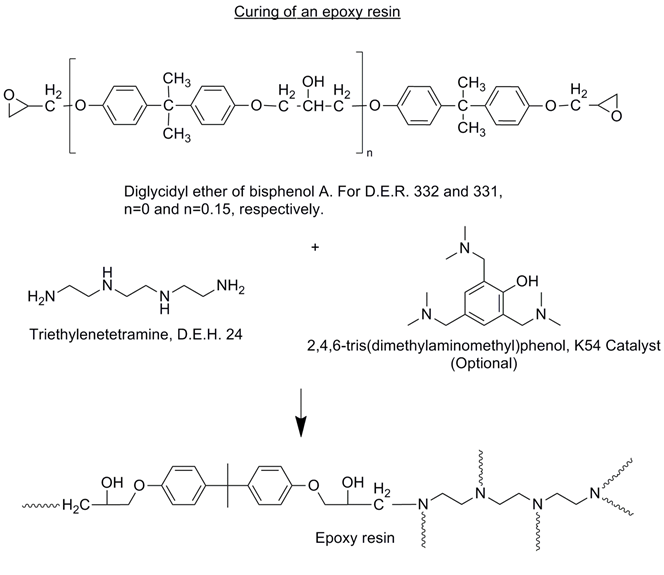 Epoxy = Di-functional
Amine  = Hexa-functional

We can manipulate the 
thermosets properties 
by varying the ratio of
epoxy to amine
Amine
[Speaker Notes: Let’s consider a real-life example. We have an epoxy based molecule and amine based molecule. The amine can attack the epoxy forming crosslinks. Each hydrogen on the nitrogen is referred to as an ‘active’ hydrogen—meaning it can participate in the reaction. The amine here has six active hydrogen molecules so it has a functionality of six, while the epoxy has two epoxide groups. Following the same ideas as before, we can vary the properties by varying the ratio of amine and epoxy, which is exactly what we are going to explore in our activity.]
Thermosets - Lab
Students, now complete the Pre-Lab questions on your worksheets.
Students, now I will split you up into groups of 2 or 3.
I will assign each group letters A-D. Each group will do two mixtures. See the Ratios Data Table provided in the Thermoset Lab Worksheet for your assigned mixtures.
Mix the epoxy and hardener in the paper cup.  DO NOT MIX THE TWO PLUNGERS AS THE MATERIAL WILL HARDEN PREMATURELY.
Put exactly 3 ml in the molds, and label the molds with a felt tip pen. 
Place the mold on the proper shelf in the oven.
[Speaker Notes: We will pour thermosets into two molds, and after they have hardened, we will conduct flexure tests. Each thermoset will have a different epoxy to amine ratio and you will optimize the system much like an engineer would to find an epoxy that has good strength and flexibility.

Each group will have a letter A, B, C or D and they will pour two molds in the exact ratios specified on the data table per the procedures). Allow time for students to complete the pre-lab questions after this presentation (15 minutes total for presentation and questions). 

Note: Review the Safety Equipment and Safety Practices (located in the Safety Issues section of the activity) with students.

Students you will be mixing the epoxy and hardener in the paper cup.  DO NOT MIX THE TWO PLUNGERS AS THE MATERIAL WILL HARDEN PREMATURELY.  Put EXACTLY 3 ml in the molds. - 25 minutes

Students label your mold with your name and period on the bottom with felt pen before pouring the mold.  In a day or so they will be fully cured and we will conduct flexure tests.]
Breaking Molds Portion (Lab) Day 2
Remove your molds from the tin foil as best you can without destroying the mold itself.  Testing the mold with some of the tinfoil on will not affect results greatly as the mold is much stronger than the aluminium foil.
Perform flexure test and record data in the Ratios Data Table provided in the Thermoset Lab Worksheet.
We will share the data with one another at the end of the lab activity on the board at the front of the classroom.
Now take an average of everyones data and record those in the remaining data mixtures done by your peers, and average your results.
Share results and record in your data tables.
Finally, complete the post lab analysis graph and questions.
[Speaker Notes: Flexure testing – Carefully remove as much of the tin foil as possible from the molds and perform the flexure tests; be sure not to crack the mold. Answer questions in complete sentences.

Tie a string directly in the center of the mold and maintain the proper overlap (as illustrated in the Figure 1, below) between the two tables to ensure consistency from sample to sample. Add weights until it breaks. Wear your safety goggles.

Complete flexure testing, and record data on the whiteboard. On the day of flexure testing, conduct your flexure test and calculate your flexure weight using F = mass X gravity or F = mass X 9.8 m/s2.

Calculate average values, and plot data and analyze the results. Share your data on the chalk/white board, and record the average flexure weight in the appropriate column of the data table. 

Finish the analysis and post lab questions in the worksheet.]